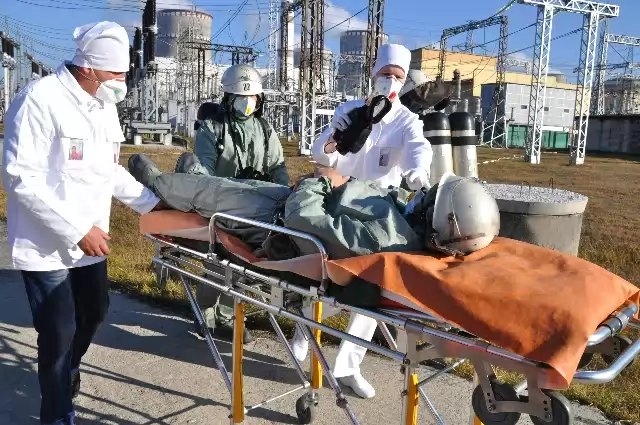 «Основи рятувальних та інших невідкладних робіт»
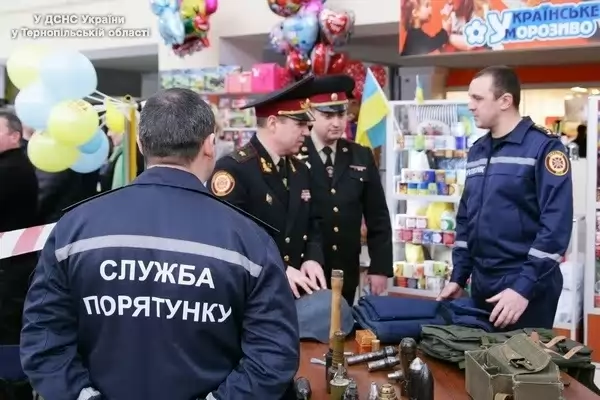 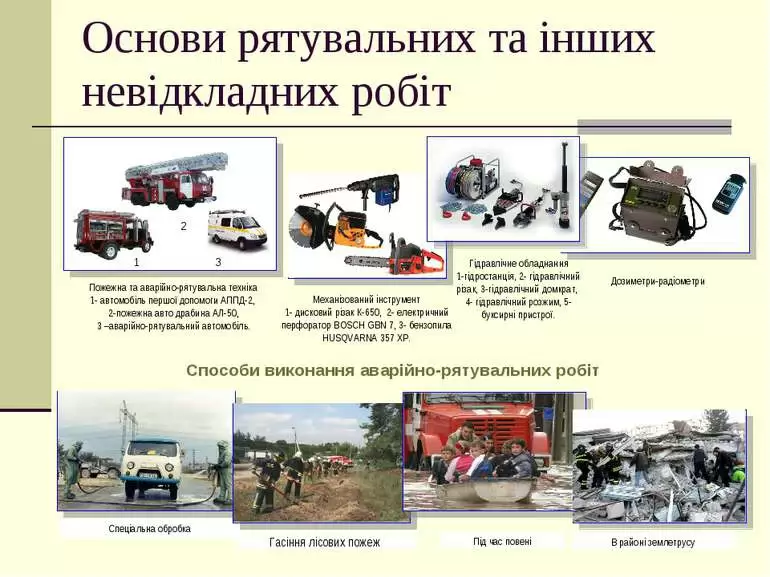 Рятувальні роботи
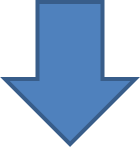 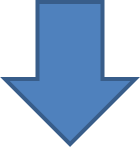 Евакуація до медичних установ
Пошук і рятування потерпілих
Надання першої допомоги
Послідовність виконання заходів (робіт).
Розвідка маршруту руху до об’єкта і власне об’єкта.
Обсяг невідкладних робіт.
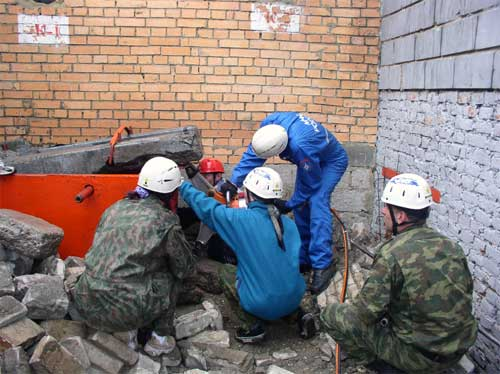 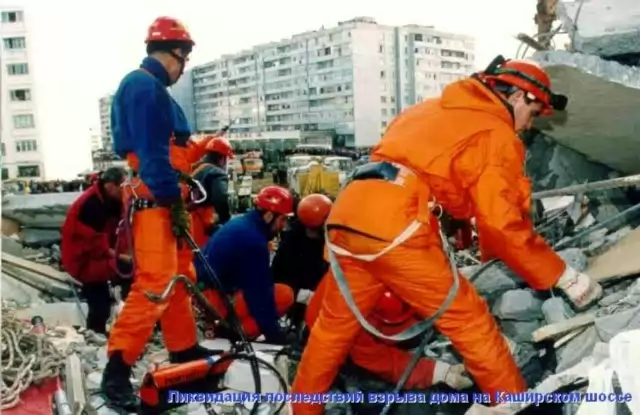 Заходи щодо ліквідації наслідків зараження.
Часткова санітарна обробка
Повна санітарна обробка
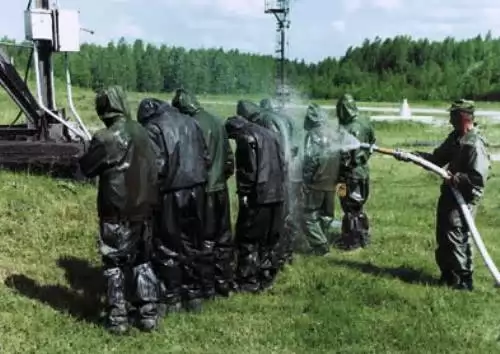 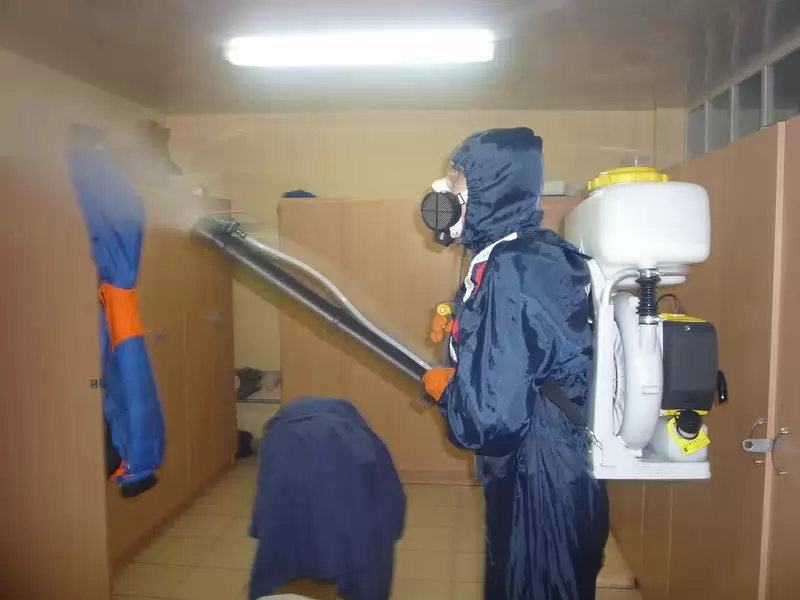 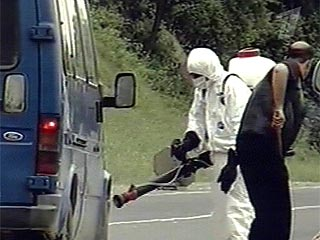 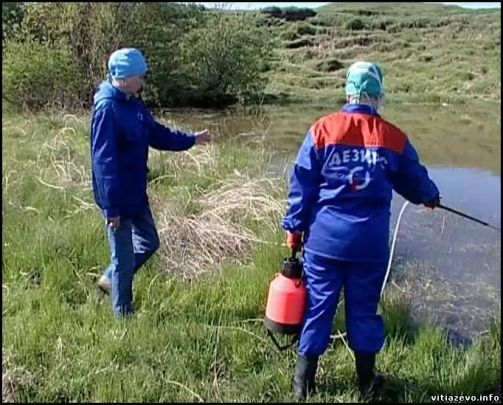 Знезараження
Дезактивація — це видалення (змивання, змітання) радіоактивних  речовин із заражених ділянок, місцевості, споруд, техніки, предметів.
Дегазація — нейтралізація або видалення ОР з предметів, техніки, споруд, місцевості.
Дезінфекція — знищення хвороботворних мікроорганізмів і руйнування токсинів на місцевості, спорудах, техніці, предметах.
Правила особистої гігієни в умовах радіаційного, хімічного та біологічного зараження
Для вживання придатні тільки ті продукти харчування, що зберігалися у льохах, холодильниках, кухонних столах, закритих шафах і скляному посуді або були загорнуті в пилонепроникні матеріали. 
На зараженій території не можна знімати засоби захисту, курити, їсти, пити.
Після виходу з району зараження потрібно пройти санітарну обробку, змінити одяг (або хоча б білизну).
В осередку бактеріологічного зараження у разі запровадження карантину або обсервації можна споживати і використовувати лише ті продукти харчування і предмети першої необхідності, що доставлені із незараженої території у герметичній упаковці. 
Велике значення у зонах радіоактивного, хімічного та біологічного зараження має чистота жител, дворів, місць загального користування.
Необхідно щодня митися, щотижня міняти натільну і постільну білизну, постійно стежити за чистотою рук, волосся.
Домашнє завдання
Підготуватись до виконання нормативів з ОЦЗ (Н-ОЦЗ-1, 2, 3, 4) і дій у складі поста РХС. Бути готовими відповісти на запитання:
    1)Що включає часткова санітарна обробка?
    2)Що таке дезактивація, дегазація, дезінфекція?
    3)Розкажіть правила особистої гігієни в районі зараження радіоактивними речовинами або ОР.